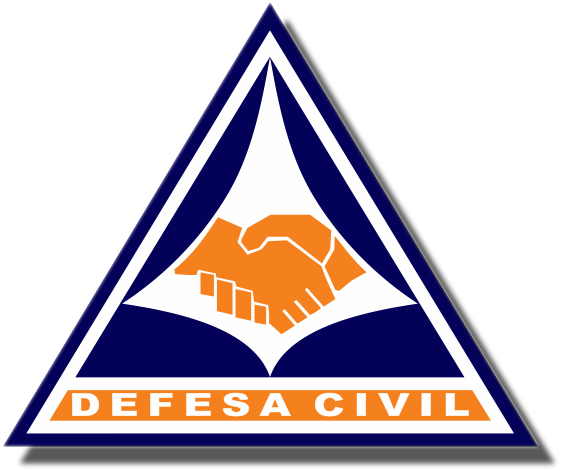 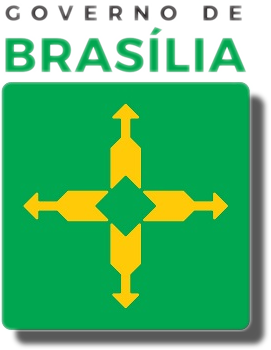 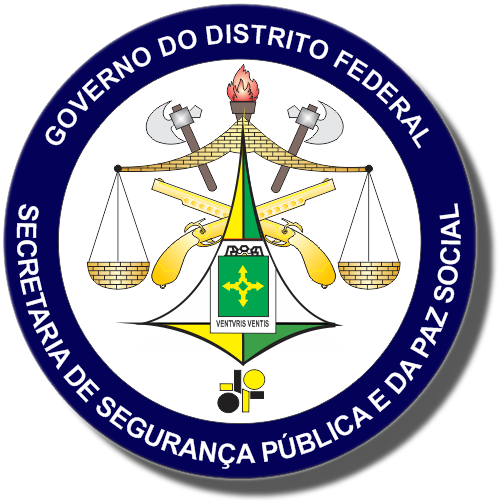 Subsecretaria de Proteção e
Defesa Civil do Distrito Federal
DEFESA CIVIL
Conjunto de ações preventivas, de socorro, assistenciais e recuperativas destinadas a evitar desastres e minimizar seus impactos para a população e restabelecer a normalidade social.
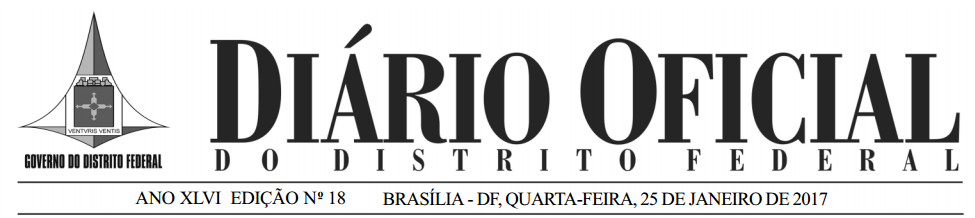 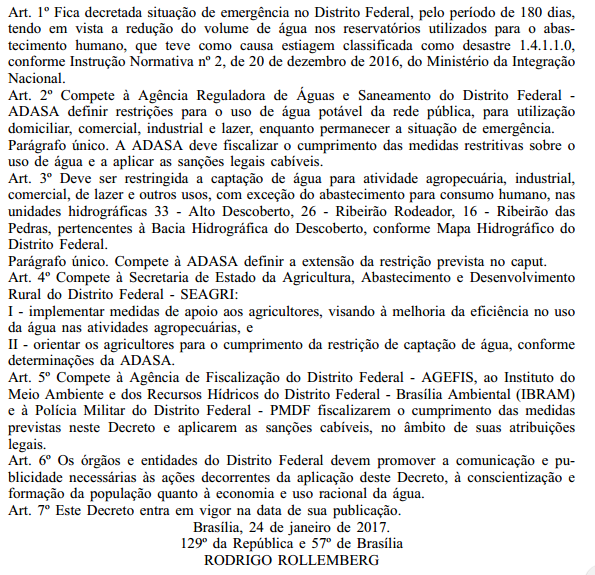 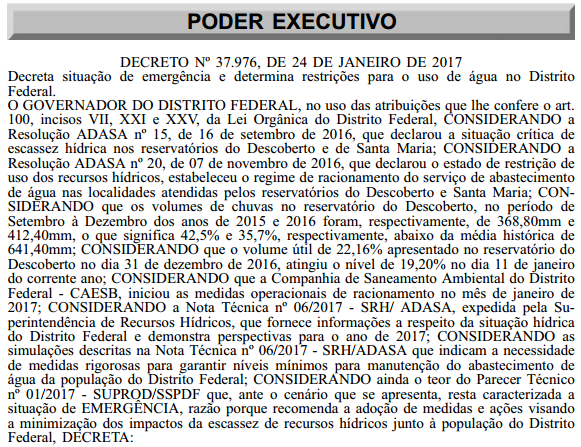 Monitoramento Reservatório - ADASA.
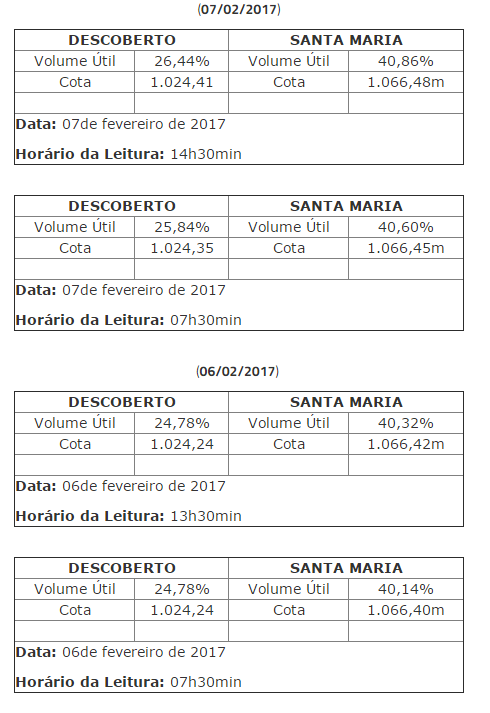 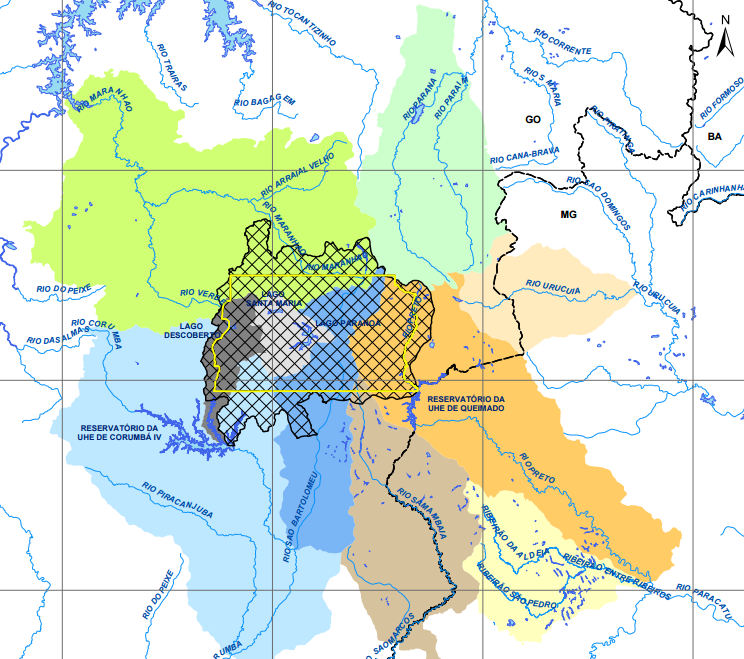 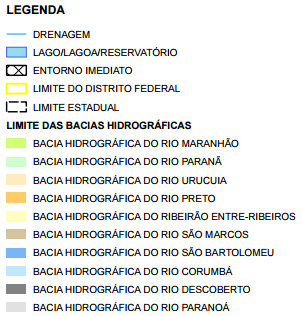 Monitoramento CAESB
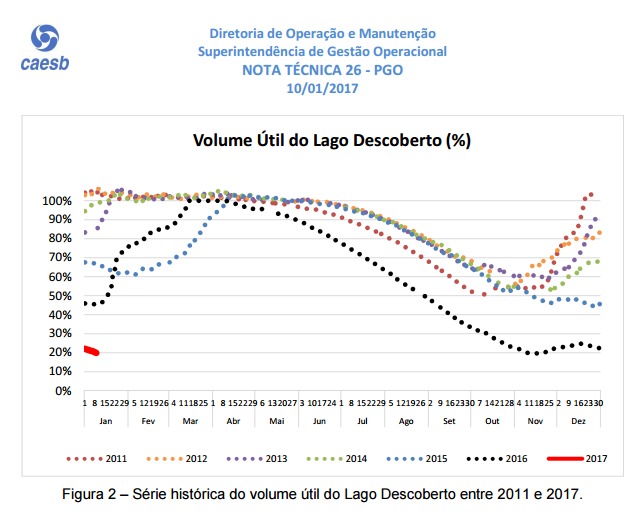 Monitoramento INMET
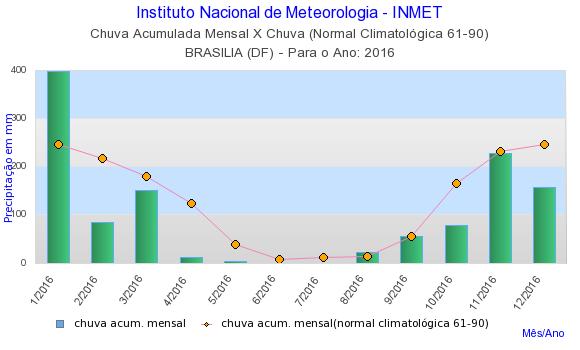 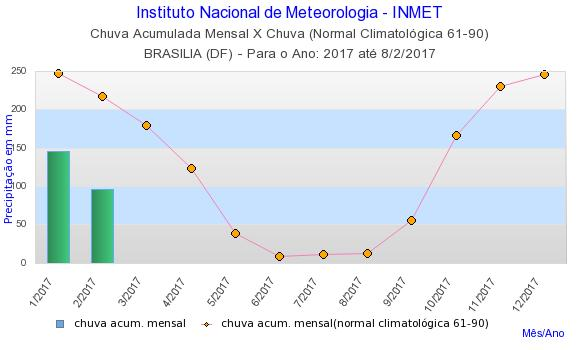 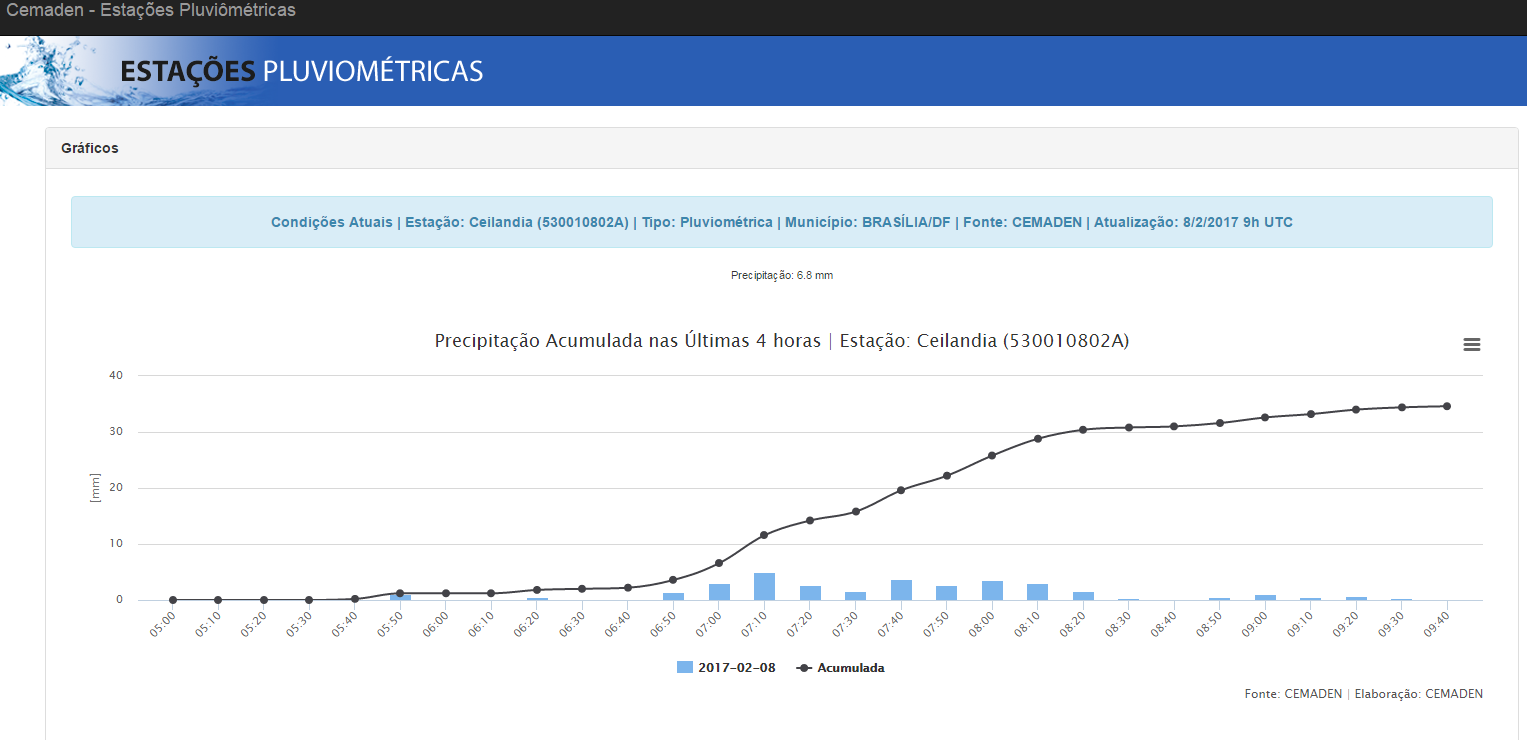 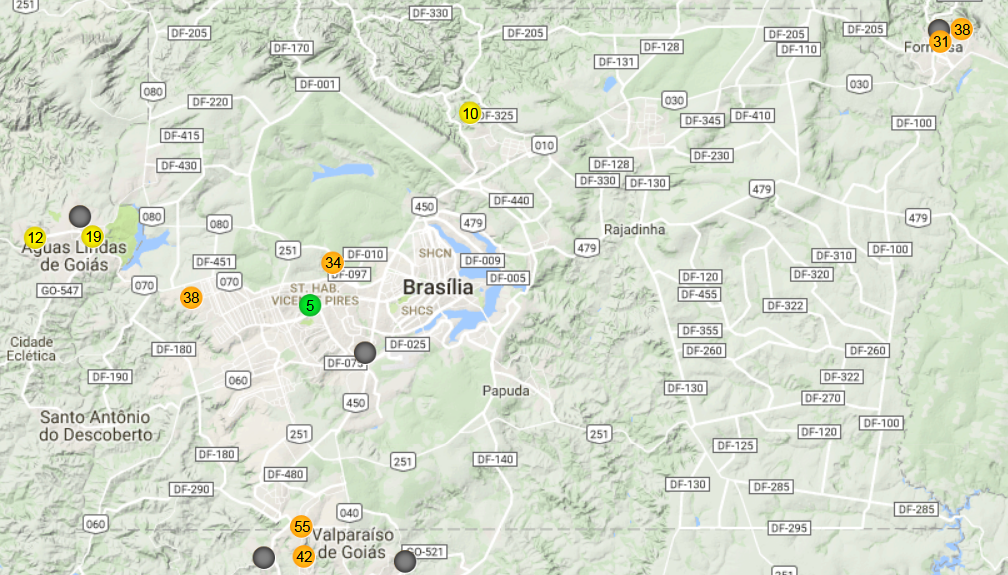 Fonte: Centro de Monitoramento e Alertas de Desastres Naturais - Cemaden
Crise Hídrica no DISTRITO FEDERAL.
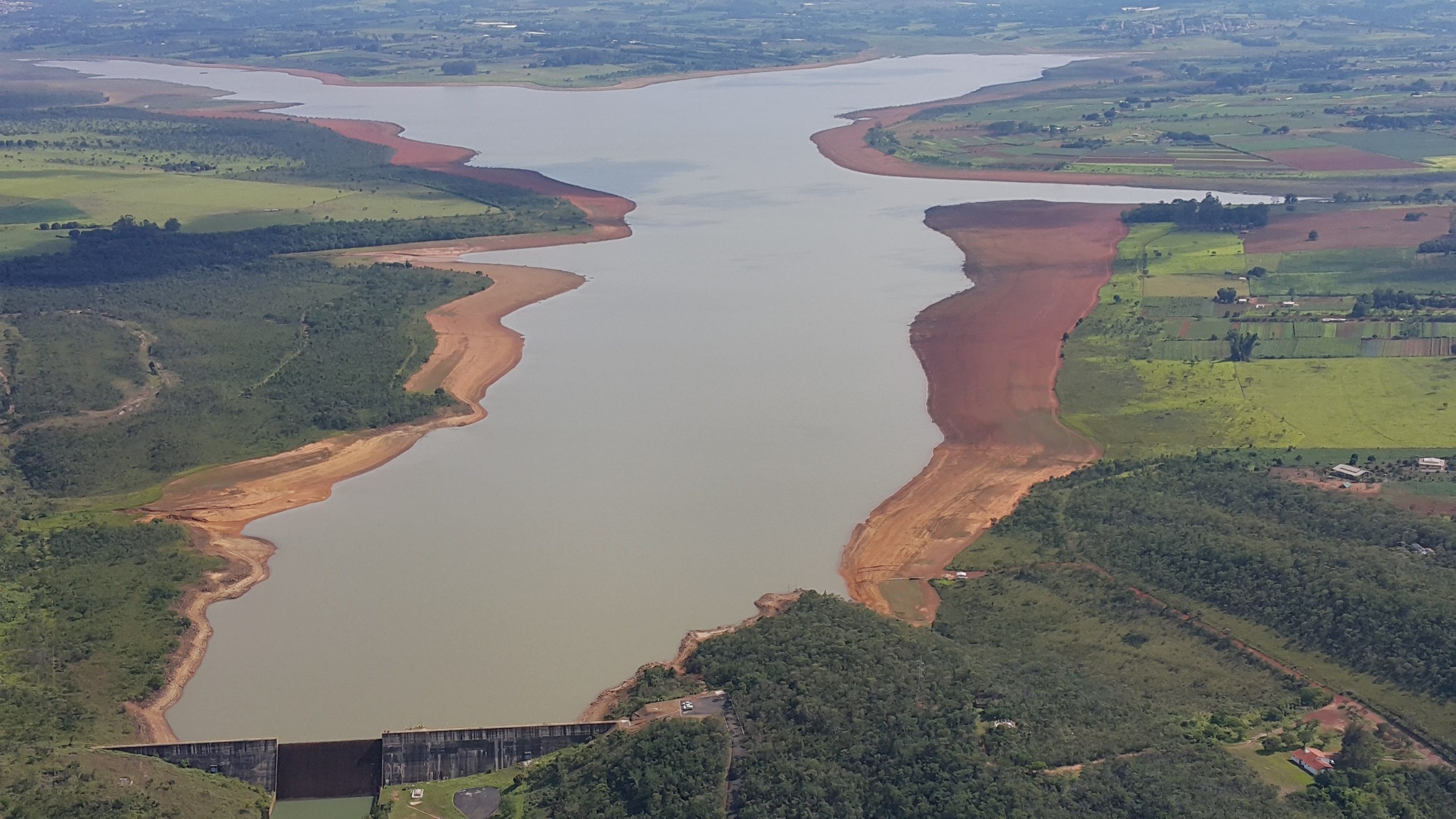 Barragem do Descoberto em janeiro de 2017.
Crise Hídrica no DISTRITO FEDERAL.
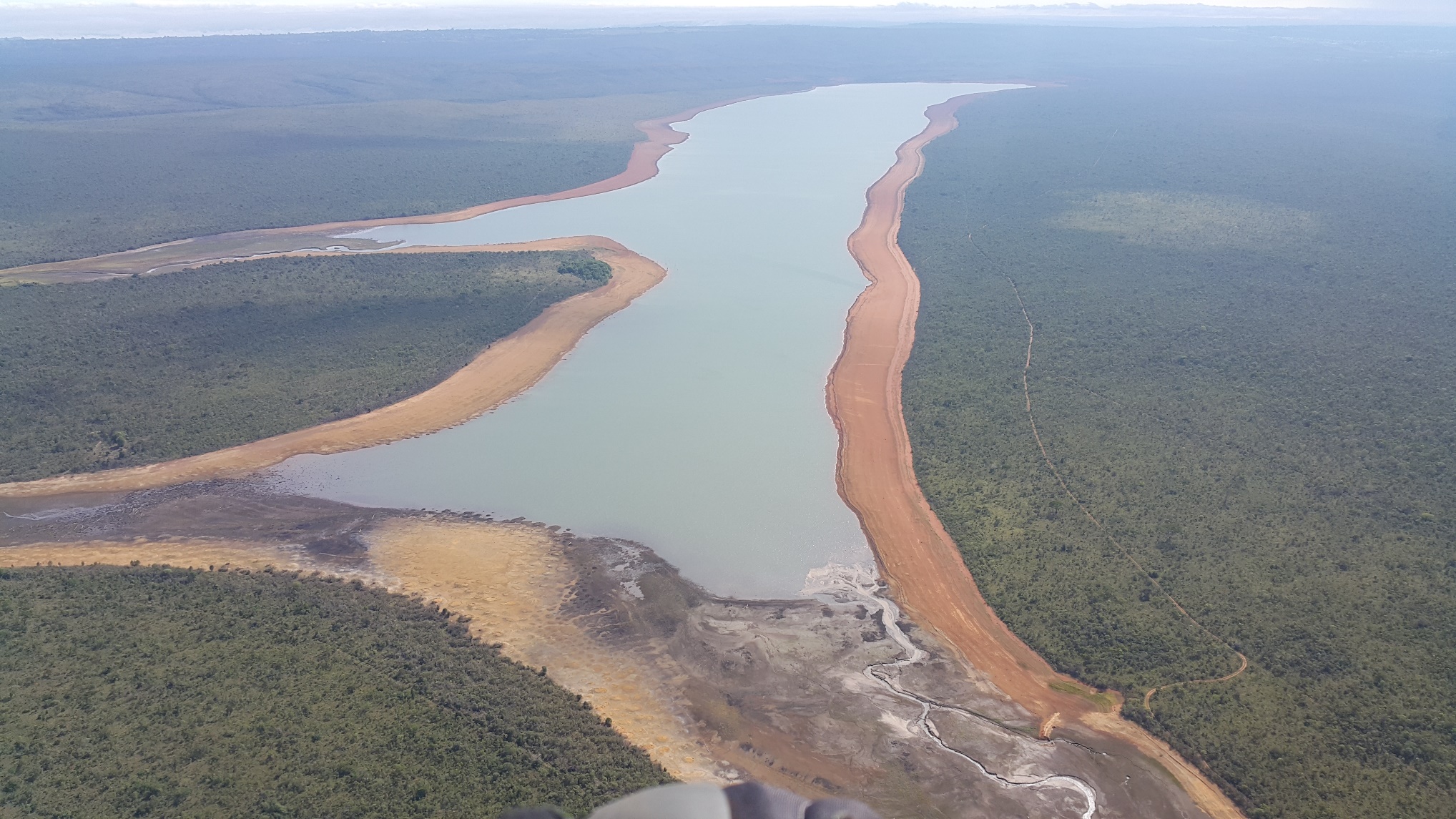 Barragem de Santa Maria em janeiro de 2017.
Crise Hídrica em outros Estados.
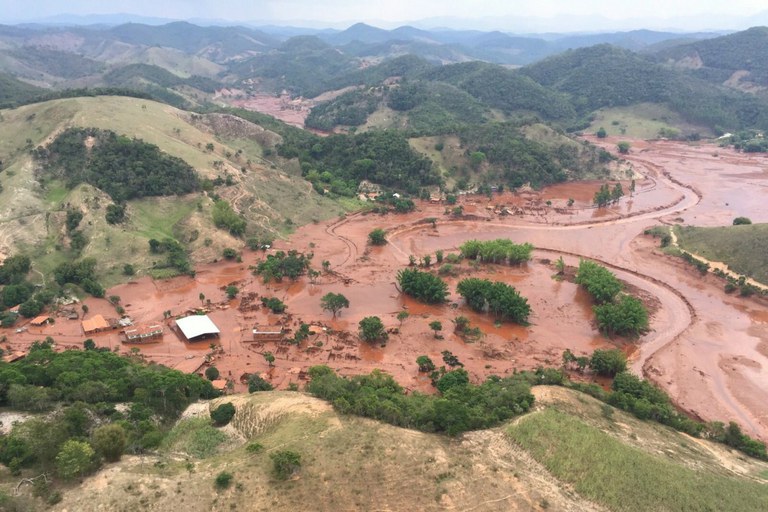 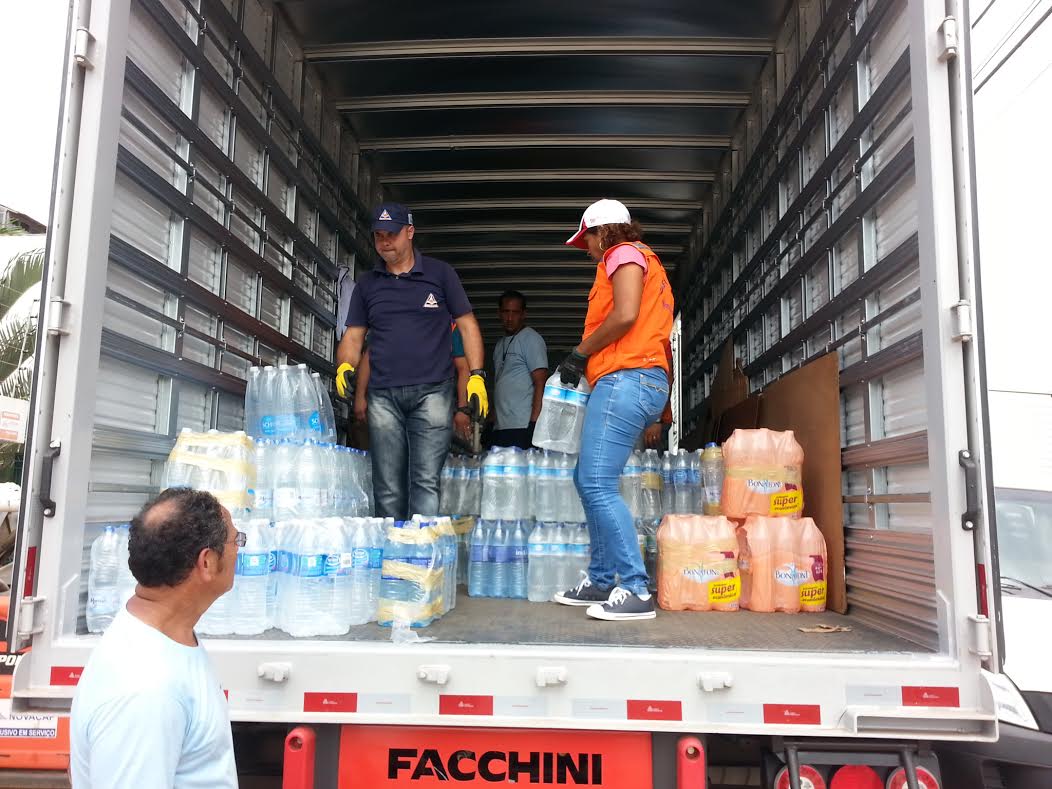 Distribuição de água potável em MG
Crise hídrica em Minas Gerais
Consequências:
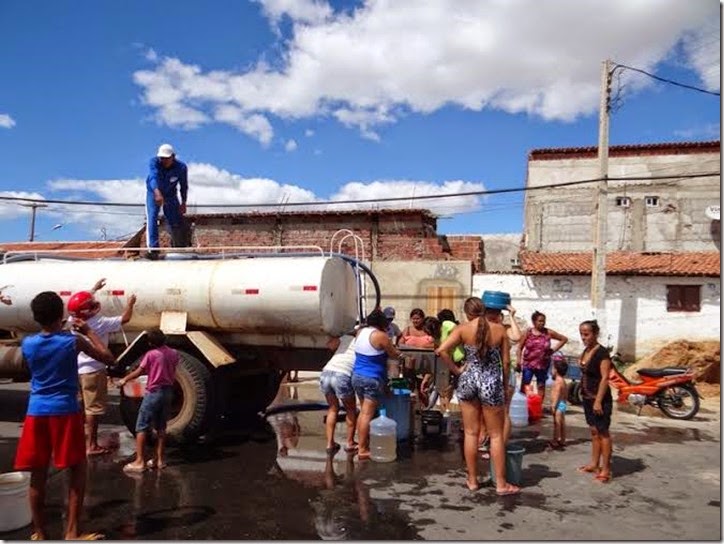 Consequências:
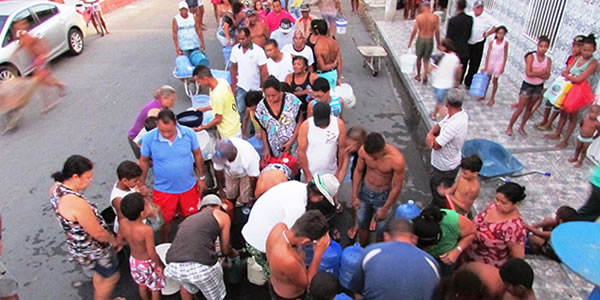 Consequências:
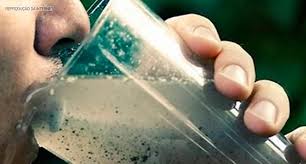 Consequências:
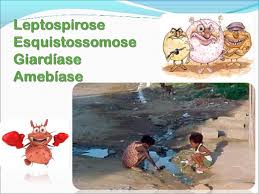 Ajuda humanitária
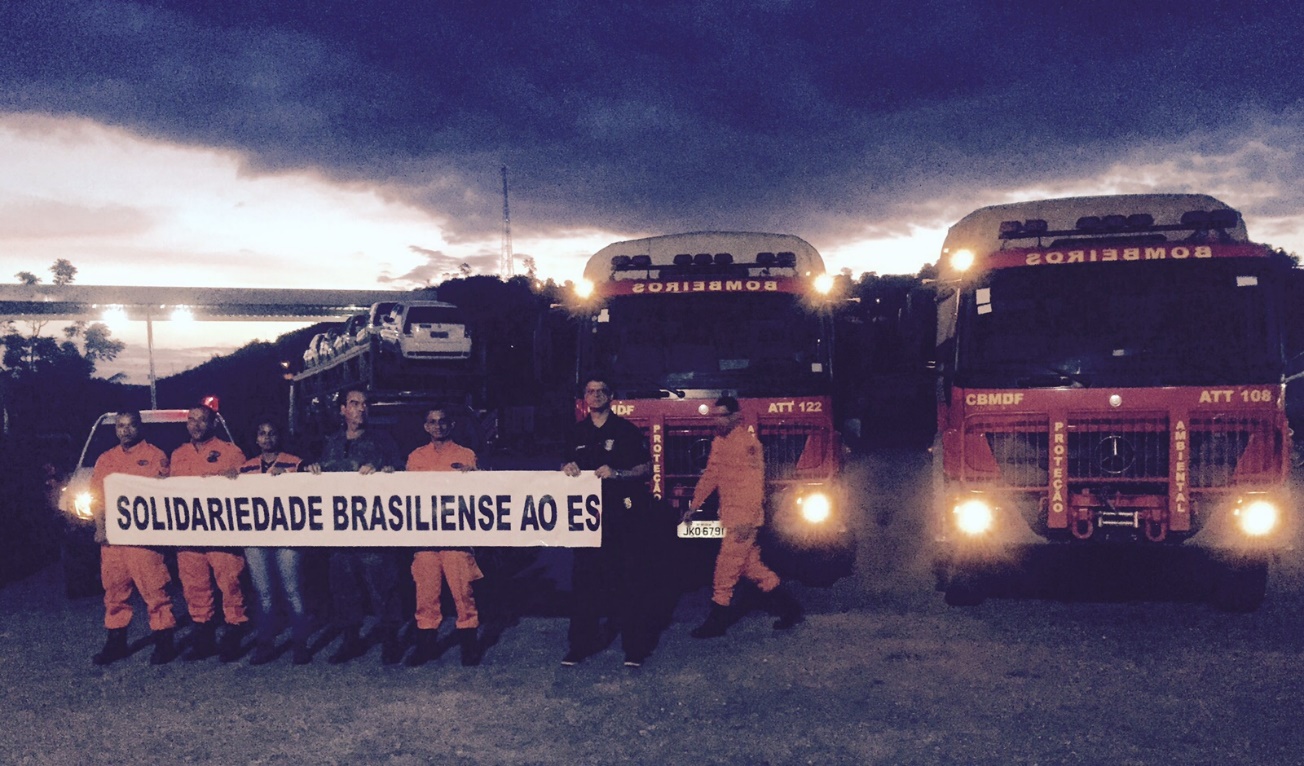 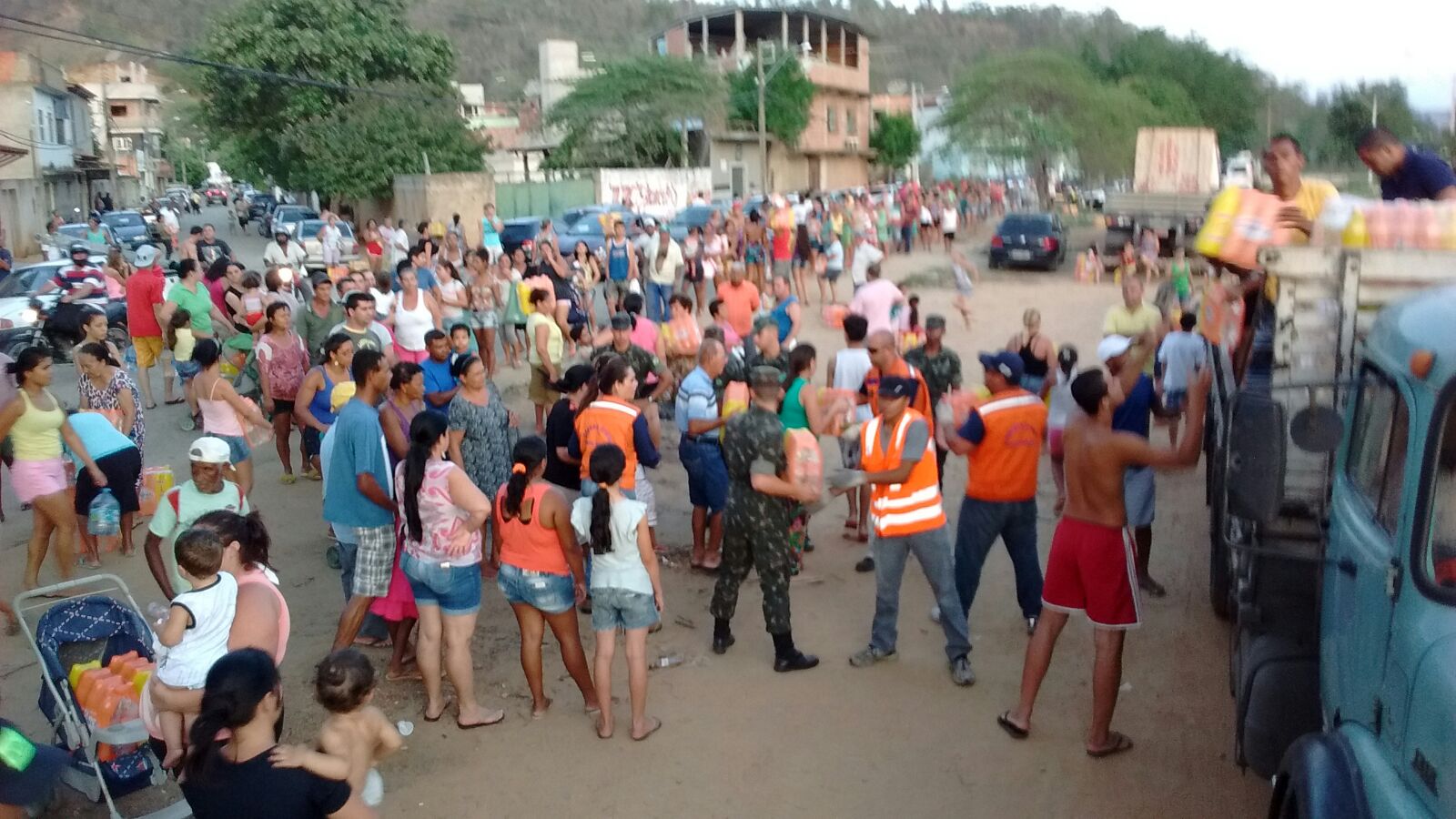 Ajuda humanitária
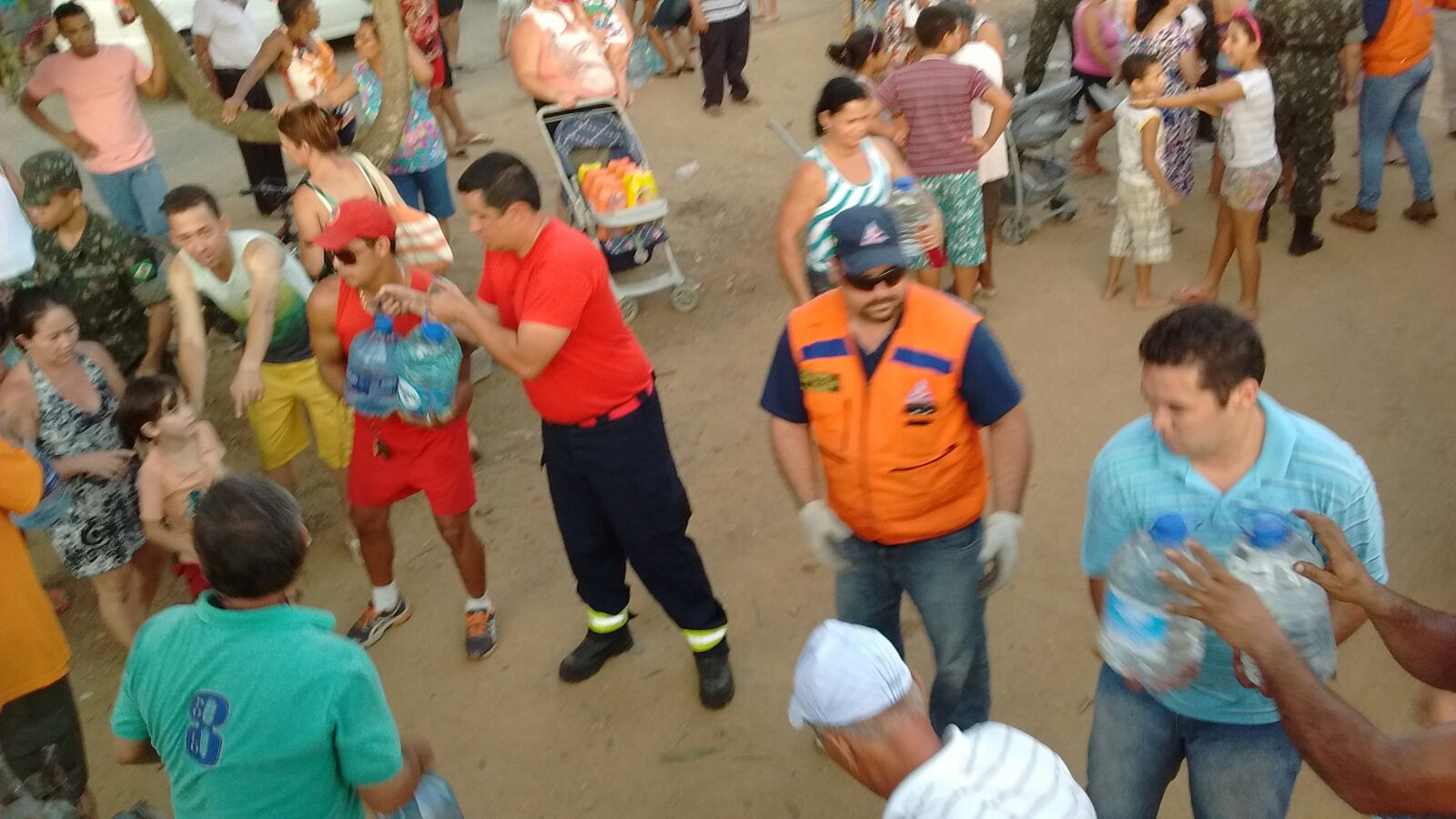 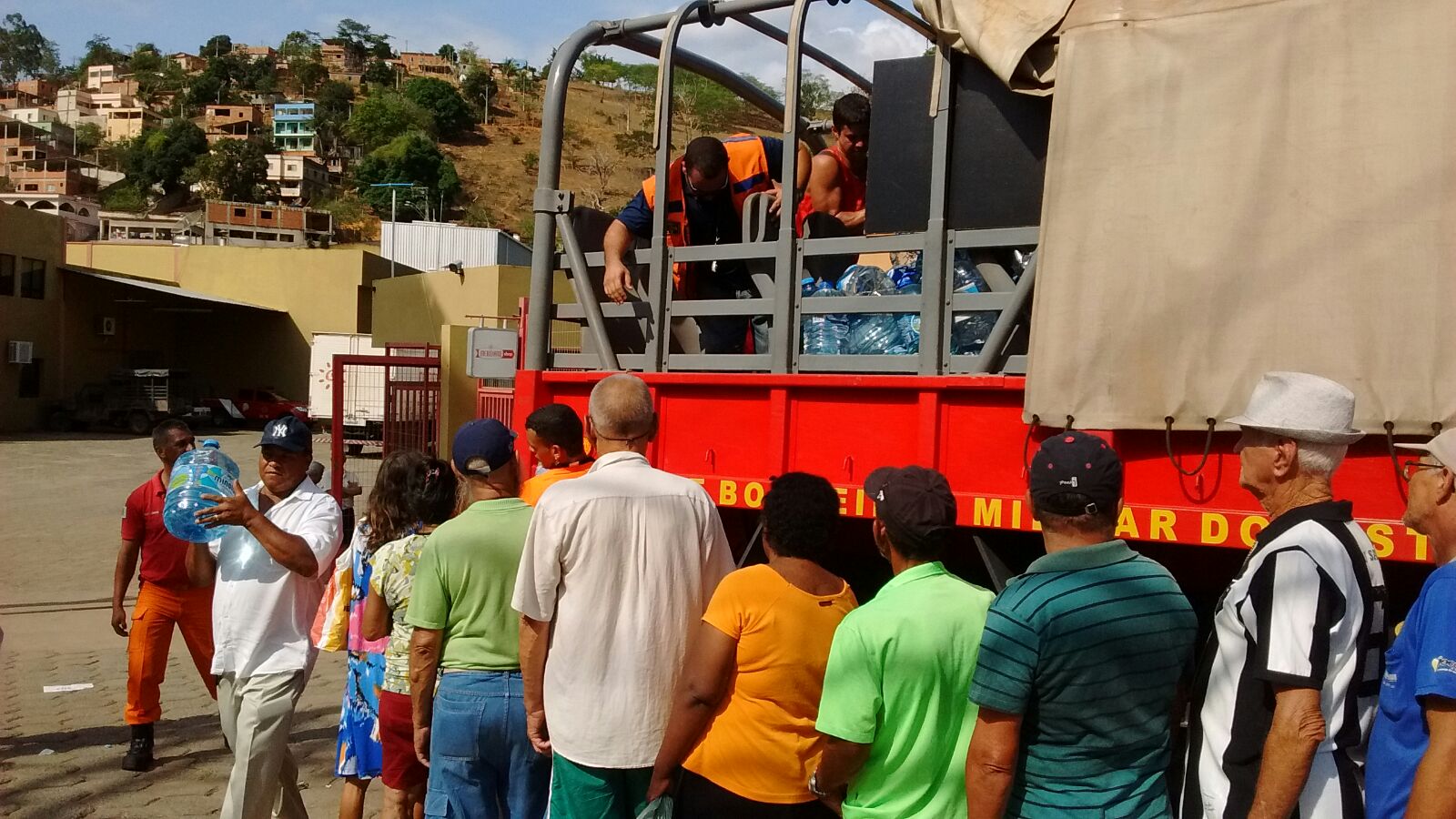 Ajuda humanitária
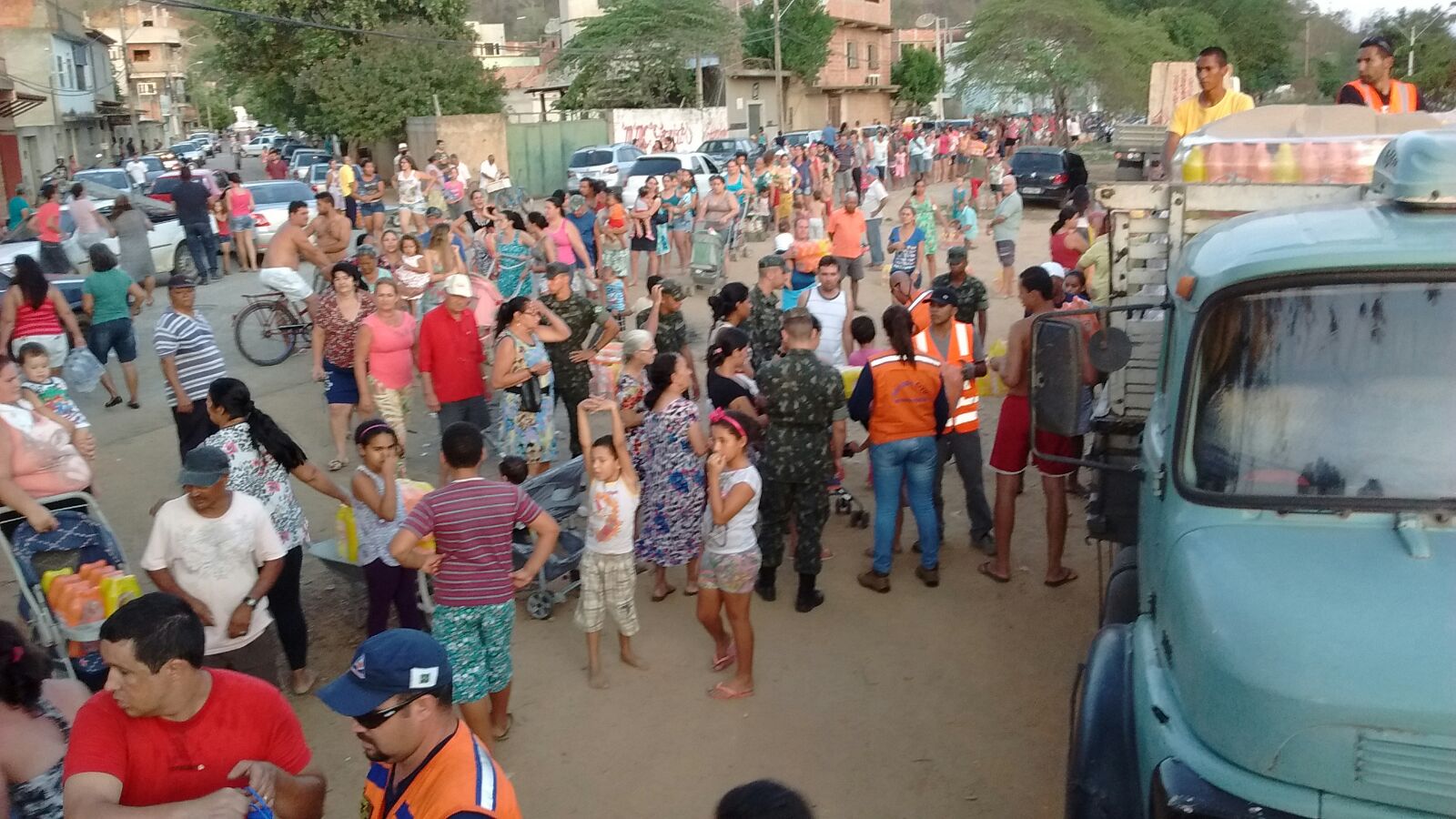 O que está sendo feito?
Ações de fiscalização; infraestrutura, regulação e contingência humanitária.
Escritório de projetos (CAESB, Secretaria de Educação)
Redução de consumo de prédios públicos;
Locação de carro-pipa (Novacap e Caesb); 
Plano de comunicação social;
Plano de contingência para hipóteses pessimistas e otimistas em escolas, creches, asilos, presídios e hospitais;
Instalação de caixa d’água superior em 17 escolas: Taguatinga, Santa Maria, Recanto, Guará e Samambaia.
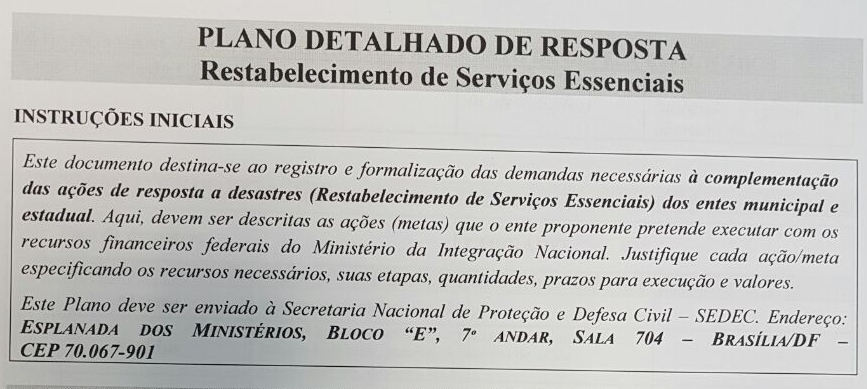 Soluções???
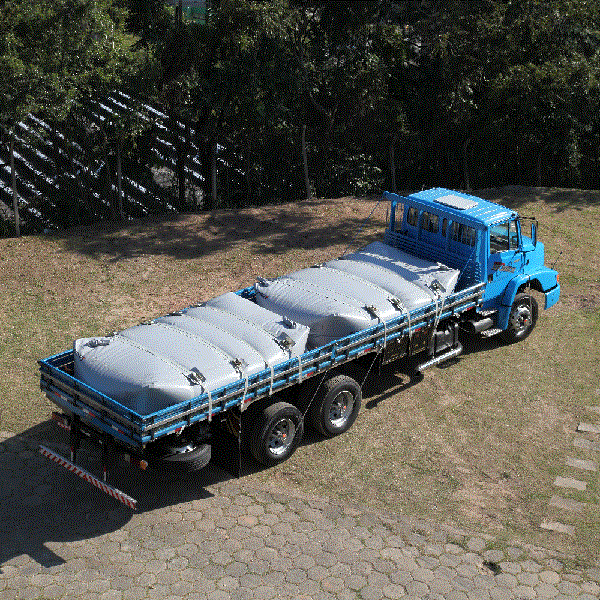 Soluções???
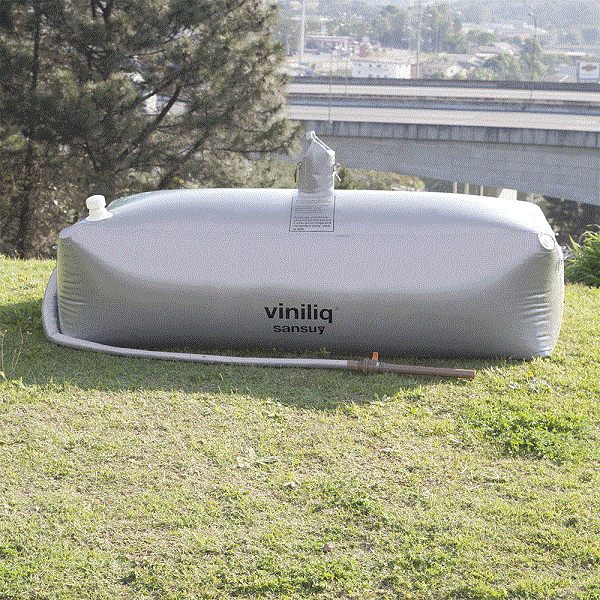 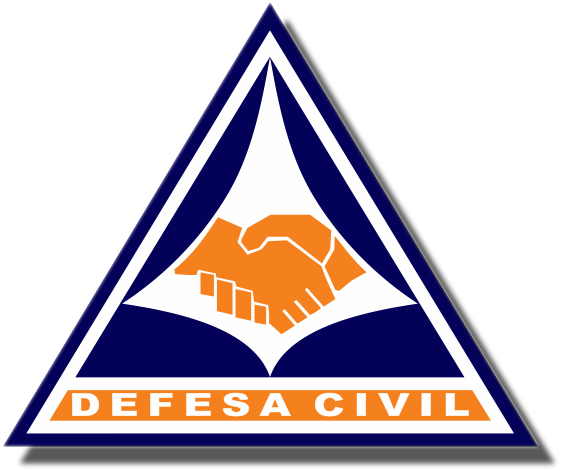 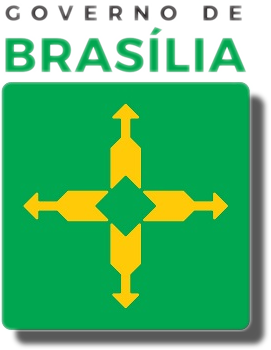 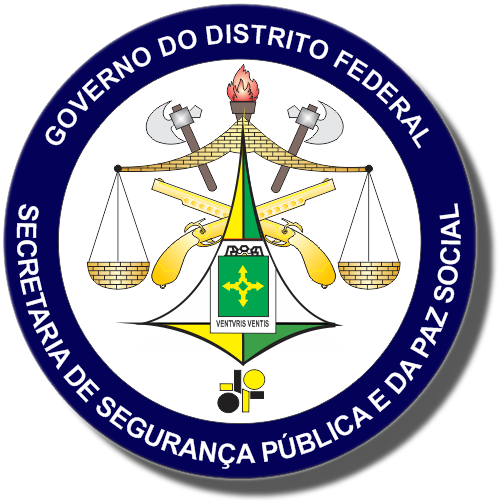 Subsecretaria de Proteção e
Defesa Civil do Distrito Federal
+55 61 3362-1934
www.defesacivil df.gov.br
defesacivil@defesacivil.df.gov.br